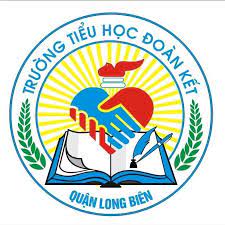 PHÒNG GIÁO DỤC VÀ ĐÀO TẠO QUẬN LONG BIÊN
TRƯỜNG TIỂU HỌC ĐOÀN KẾT
MÔN HỌC VẦN LỚP 1
ua - ưa
Bài 31:
su su
cá thu
sư tử
ru ngủ
đồ sứ
cử tạ
3. TËp ®äc:
Chã xï
Chã xï lừ lừ ®i ra ngâ. Lò gµ ngì nã lµ s­ư tö, sî qu¸. Sư tö ®i qua. Nã ngã chã xï:
- Mi mµ lµ sư tö µ?
Chã xï sî qu¸:
- D¹….chØ lµ chã xï ¹.
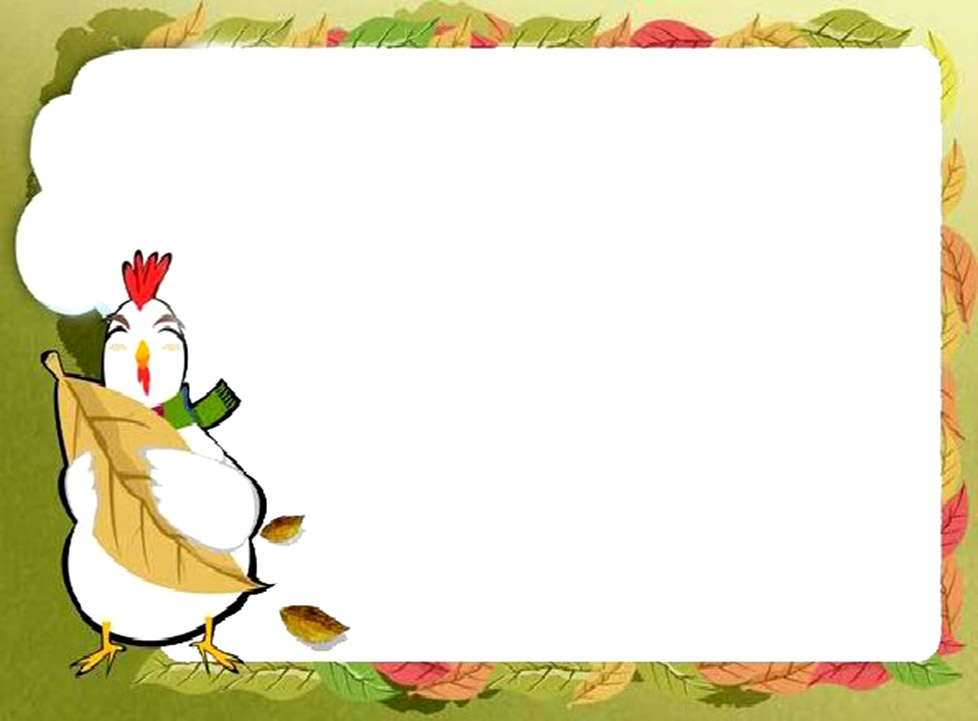 Bµi 31
ua – ưa­
  ­
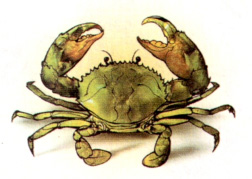 Bµi 31: ua – ưa­
1. Lµm quen
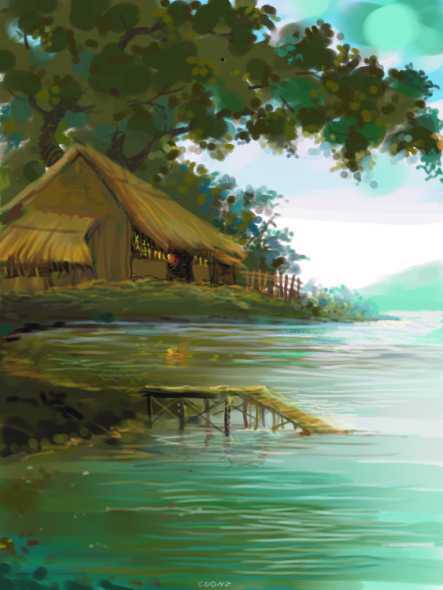 cua
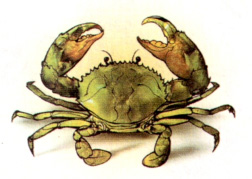 ua
Bµi 31: ua – ưa­
1. Lµm quen
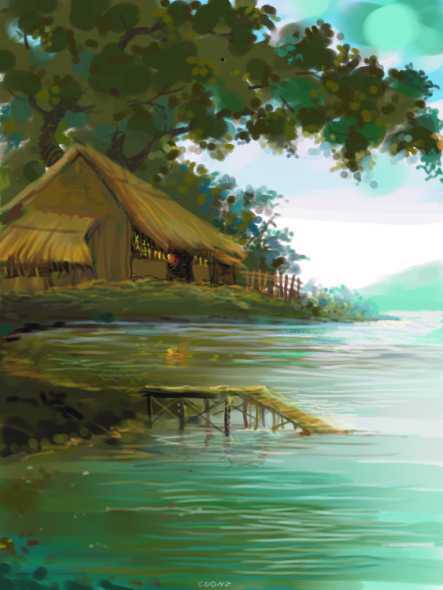 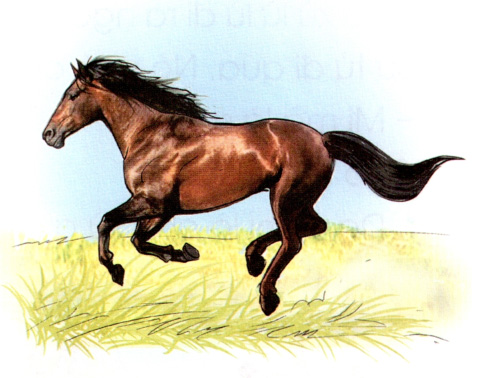 ngùa
ưa
cua
ngựa
ua
ưa
2. TiÕng nµo cã ©m ua? TiÕng nµo cã ©m ưa.
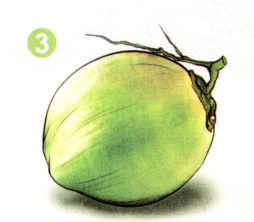 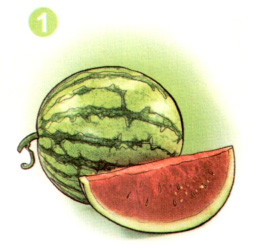 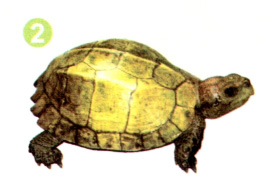 qu¶ dõa
qu¶ dõa
quả d­ưa
rïa
quả d­ưa
rïa
[Speaker Notes: Sau khi xuất hiện hiệu ứng chú thích tranh, giáo viên nhấn vào từng tiếng để học sinh đọc to tiếng có âm ua và tiếng có âm ưa­. Muốn đọc lại tiếng nào nhấn vào tiếng đó]
2. TiÕng nµo cã ©m ua? TiÕng nµo cã ©m ưa.
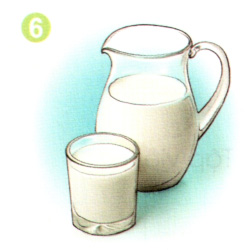 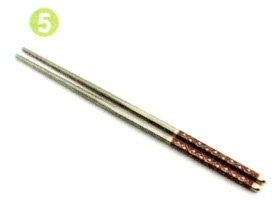 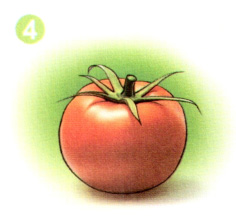 ®òa
s÷a
®òa
s÷a
cµ chua
cµ chua
[Speaker Notes: Sau khi xuất hiện hiệu ứng chú thích tranh, giáo viên nhấn vào từng tiếng để học sinh đọc to tiếng có âm ua và tiếng có âm ưa­. Muốn đọc lại tiếng nào nhấn vào tiếng đó]
3. TËp ®äc:
Thá thua rïa
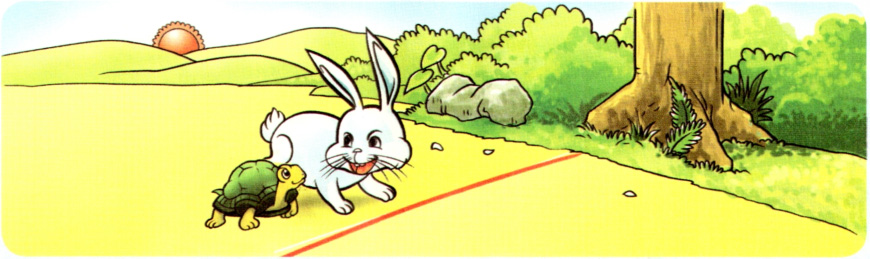 B÷a ®ã, thá ra bê hå. Xa xa cã chó rïa. Thá ®ïa, rñ rïa thi ®i bé. Rïa chả sî: “Thi th× thi!”.
    Thá nghÜ. “Cø ®Ó rïa bß. Ta phi như­ giã. Sî g×!”.
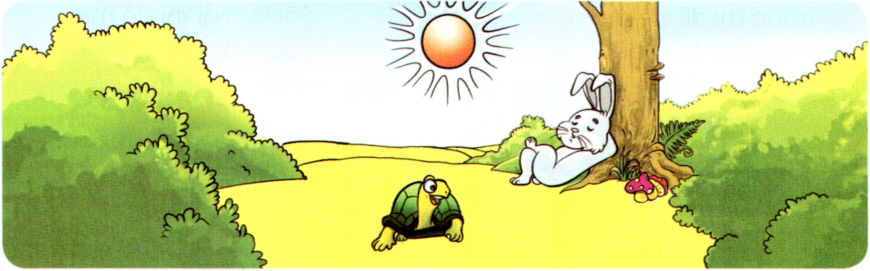 LuyÖn ®äc tõ ng÷
thua rïa
®ïa
thi ®i bé
thi th× thi
ch¶ sî
phi như giã
Thá thua rïa
B÷a ®ã, thá ra bê hå.   Xa xa cã chó rïa.   Thá ®ïa, rñ rïa thi ®i bé.  Rïa chả sî:   “Thi th× thi!”.
    Thá nghÜ:   “Cø ®Ó rïa bß.   Ta phi như­ giã.   Sî g×!”.
1
2
3
4
5
6
7
8
9
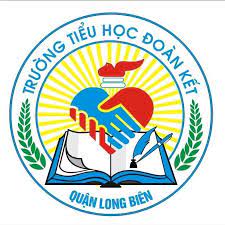 Thỏ thua rùa
Bữa đó, thỏ ra bờ hồ.
Xa xa có chú rùa.
Thỏ đùa, rủ rùa thi đi bộ.
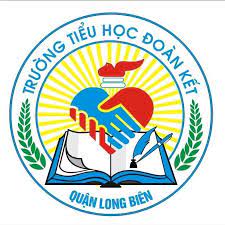 Rùa chả sợ:
“ Thi thì thi!”.
Thỏ nghĩ:
“Cứ để rùa bò.
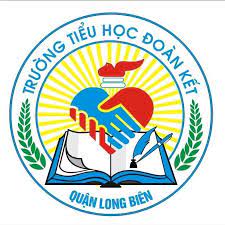 Ta phi như gió.
Sợ gì!”.
Thá thua rïa
B÷a ®ã, thá ra bê hå.   Xa xa cã chó rïa.   Thá ®ïa, rñ rïa thi ®i bé.  Rïa chả sî:   “Thi th× thi!”.
    Thá nghÜ:   “Cø ®Ó rïa bß.   Ta phi như­ giã.   Sî g×!”.
1
2
3
4
5
6
7
8
9
Thá thua rïa
B÷a ®ã, thá ra bê hå. Xa xa cã chó rïa. Thá ®ïa, rñ rïa thi ®i bé. Rïa chả sî: “Thi th× thi!”.
    Thá nghÜ: “Cø ®Ó rïa bß. Ta phi như­ giã. Sî g×!”.
1
2
GhÐp ®óng
1. ch¶ sî thi
a. Thá
2. rñ rïa thi ®i bé
b. Rïa
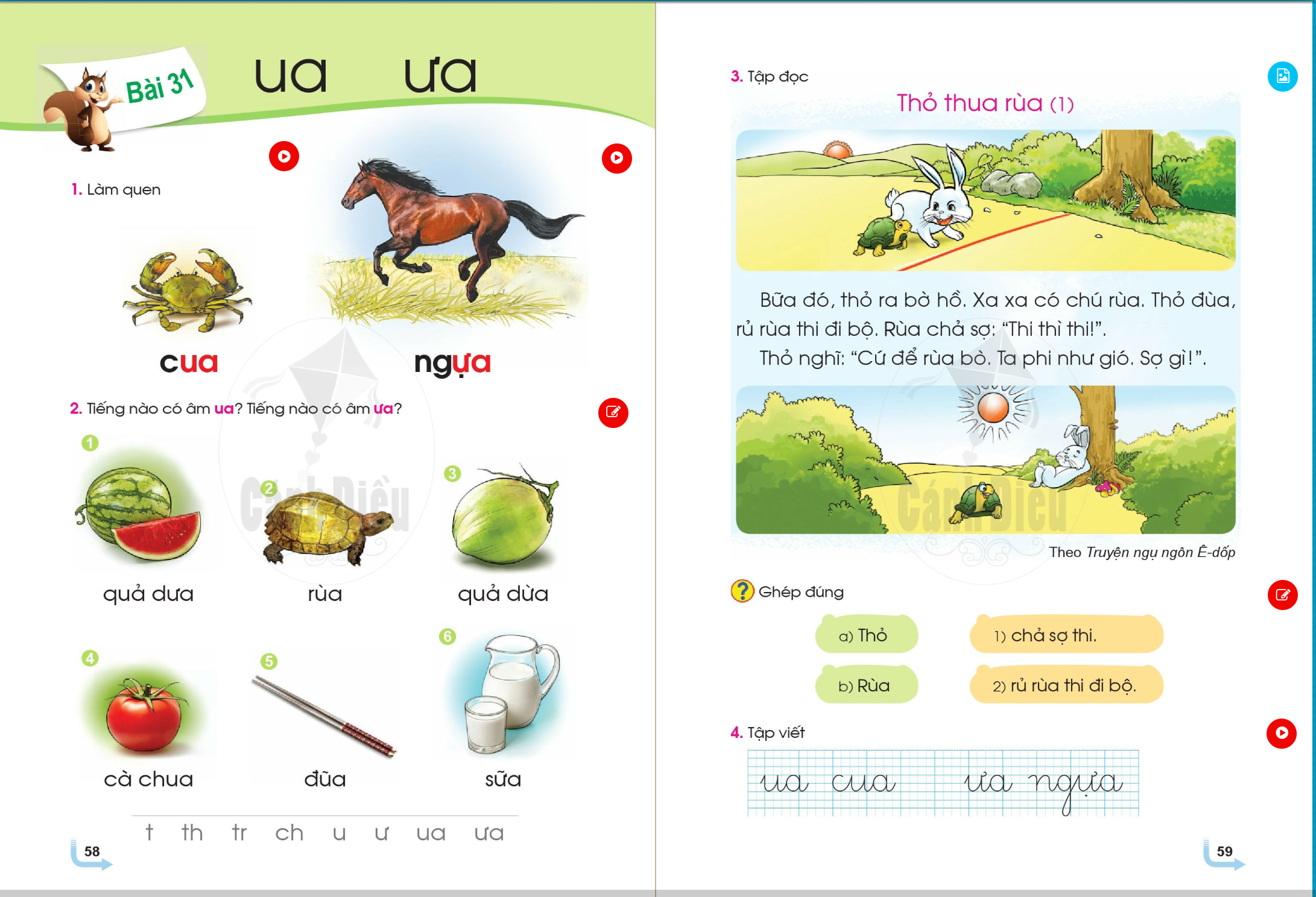 4. TËp viÕt
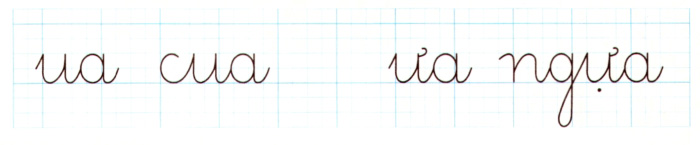 4. TËp viÕt
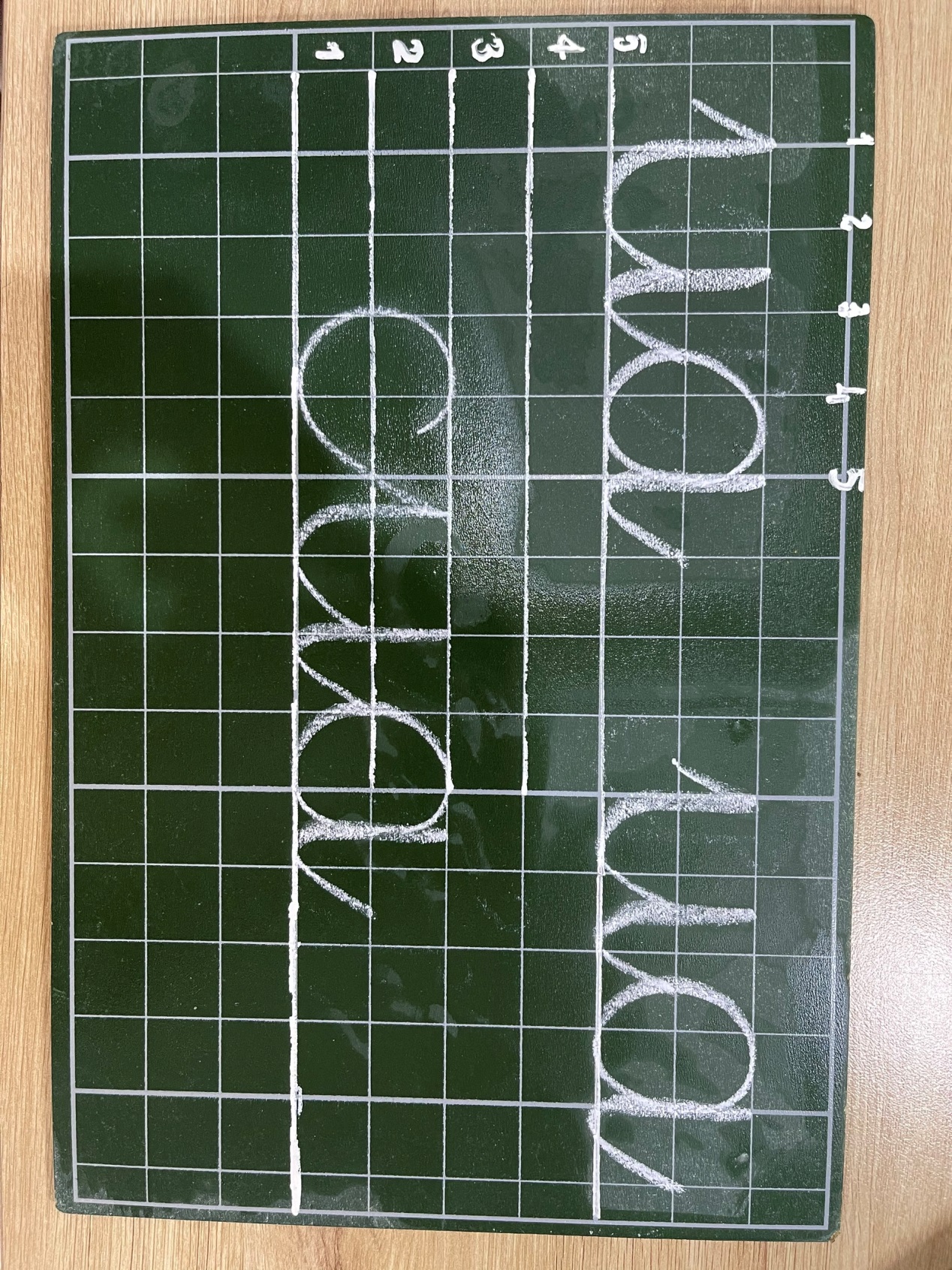 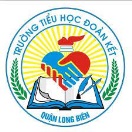 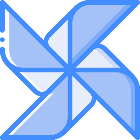 Đọc bài 31: ua - ưa (5 lần). Tìm thêm tiếng có chứa âm ua và âm ưa.
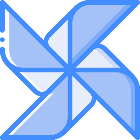 Chuẩn bị bài 33: Ôn tập
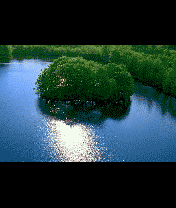 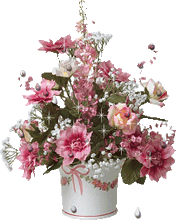 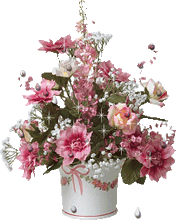 Xin   Chaân  Thaønh   Caùm  Ôn
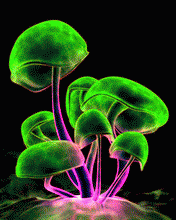 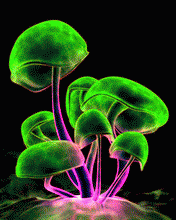 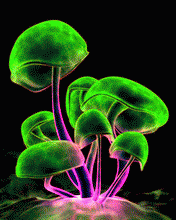